Recognizing Serious psychological problems Rheeda Walker, Ph.D.January 23, 2016
What is a mental disorder?
A mental disorder affects a person’s thinking, emotional state, and behavior 

And disrupts the person’s ability to work or carry out other daily activities and engage in satisfying personal relationships

Other terms: psychiatric illness, a (nervous) breakdown, nervous breakdown, exhaustion?
CASE STUDY:  MiriAM
Miriam is a 50 year old married female and is a member of the choir 

For several years, she has experienced undiagnosed “spells” in which her heart beats fast, she feels shaky and she experiences chest pain

Her primary care doctor has assured her that she has not had a heart attack 

Sometimes, she fears that she might just be going crazy
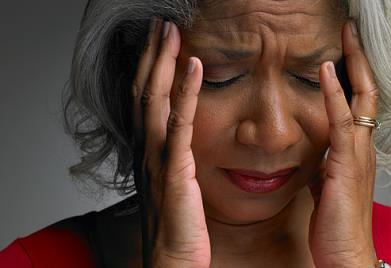 Symptoms of anxiety
Physical
Pounding heart, rapid heartbeat, chest pain
Shortness of breath, dizziness, headache, sweating, tingling, numbness
Dry mouth, stomach pains, nausea
Muscle aches and pains, restlessness, tremors/shaking, 

Psychological
Unrealistic and/or excessive fear and worry about past and future events
Racing mind racing or going blank, problems w/ concentration and memory, Indecisiveness
Irritability, impatience, anger, restlessness or feeling “on edge” or nervous, tiredness, sleep disturbance, vivid dreams, inability to relax

Behavioral
Avoidance of situations 
Excessive “checking” behaviors, Upset in social situations
[Speaker Notes: Anxiety mimics problems that have physical health roots. 

Cardiovascular:  pounding heart, chest pain, rapid heartbeat, flushing
Respiratory: hyperventilation, shortness of breath
Neurologic:  dizziness, headache, sweating, tingling, numbness
Gastrointestinal:  choking, dry mouth, stomach pains, nausea, vomiting, diarrhea
Musculoskeletal:  muscle aches and pains, restlessness, tremors/shaking, inability to relax

Psychological
Unrealistic and/or excessive fear and worry about past and future events, mind racing or going blank, decreased concentration and memory, indecisiveness, irritability, impatience, anger, confusion, restlessness or feeling “on edge” or nervous, tiredness, sleep disturbance, vivid dreams

Behavioral
Avoidance of situations, obsessive or compulsive behaviors, distress in social situations, phobic behavior

Anxiety disorders (including phobias, panic, generalized anxiety) differs from normal anxiety in the following ways:
Intense
Last longer
Interfere with daily life

An anxiety disorder can begin in childhood, adolescent or early adulthood  

There are physical, psychological and behavioral manifestations of anxiety disorders]
Depression
CASE STUDY:  Aunt LIV
Aunt Liv is Seasoned Saint who attends 7:15 am service

When her husband passed away 7 years before, she experienced a prolonged sadness and never quite rebounded 

She was prescribed an anti-depressant medication but didn’t like the “way they made her feel” 

She knew that prayer changes things but she always felt ‘down’
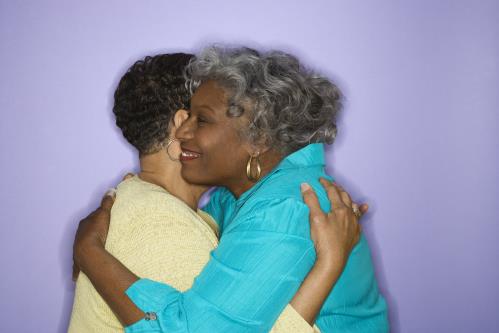 [Speaker Notes: People with bipolar disorder have extreme mood swings.  They can experience periods of depression, mania and long periods of normal mood in between.  Time periods vary from person to person.

It affects 2.6% of adults in any one year.  Fifty percent have their first episode by age 25.  Males and females are equally affected. It can take people with bipolar disorder a long time to be diagnosed correctly.  

It is not unusual for people with bipolar disorder to become psychotic during depressive or manic episodes.

Features of depression are consistent with those described earlier so let’s define mania.
Increased energy or overactivity, elevated mood, need less sleep than usual, irritability, rapid thinking/speech, lack of inhibitions, grandiose delusions, hyperreligiosity, hypersexuality, lack of insight

Recently her doctor prescribed a new anti-depressant; six weeks later she felt like a new woman]
Symptoms of Depression
An unusually sad mood
Loss of enjoyment and interest in activities that used to be enjoyable
Lack of energy/tiredness; “I’m just tired” or “I don’t care”
Feelings of worthlessness or feeling guilty though not really at fault
Thinking about death often or wishing to be dead
Difficulty concentrating or making decisions
Moving slowly or agitation
Having sleep difficulties (too much or too little)
Having appetite disturbances (too much or too little)
Crying spells
Isolation and withdrawal
Deficits in self-care
Unexplained aches/pains
Loss of sexual desire
[Speaker Notes: I’m tired. I don’t care…
Feeling sad or empty most of the day, everyday.
Significant weight loss or gain.
Trouble sleeping or sleeping too much.
Feeling agitated or physically sluggish.
Fatigue or loss of energy.
Loss of interest/pleasure in activities that were previously enjoyable
Problems with memory or concentration
Feeling restless or irritable
Thoughts about suicide

Depression has no single cause and often involves the interaction of many diverse biological, psychological and social factors  

People may come depressed when something very distressing has happened and they feel powerless to control the situation:
A breakup of a relationship or living in conflict
Long-term poverty
Loss of a job or difficulty finding a new one
Having an accident that results in long-term disability
Death of a loved one

Selected sub-types of depression:  Seasonal affective disorder, Depression following childbirth, Depression secondary to a medical condition]
Substances
CASE STUDY:  OSCAR
Oscar is a 64 year old Deacon who grew up at Wheeler and actively supports InHIMM programming.  
Oscar works long hours and is highly regarded for his work ethic and integrity. 
Oscar has been feeling unappreciated, however, at work and at home. 
He rewards himself on the weekends with a couple bottles of gin. 
His doctor has warned him about abnormal liver test results. He argues that “when it’s time to go, it’s just time to go”.
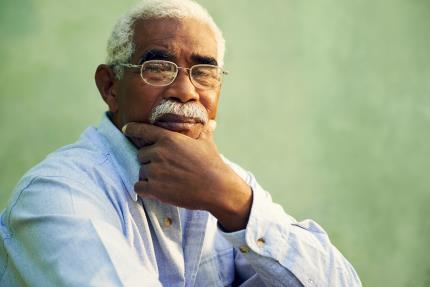 [Speaker Notes: Oscar presents as a strong, self-assured man who has good relationships with his family so they trust that he knows his limits and can take care of himself.]
SUBSTANCE USE DISORDERS
Abuse of alcohol or other drugs leads to work, school, home, health or legal problems

Substance Use Dependence  
Using increasingly more to achieve a “high”
Withdrawal symptoms when trying to quit or cut down
Problems controlling use; negative consequences
A lot of time spent obtaining/using/recovering
Giving up other important roles
[Speaker Notes: Increased tolerance or needing more

During the last year have you had a feeling of guilt or remorse after drinking?  REMORSE

During the past year, has a friend or family member ever told you about things you said or did while you were drinking that you could not remember?  AMNESIA

During the past year, have you failed to do what was normally expected from you because of drinking?  PERFORMANCE

Do you sometimes take a drink in the morning when you first get up?  STARTER]
Psychosis
CASE STUDY:  Todd
Todd is a 21 year old college student under watch care at WABC.   
Lately, he has been more and more withdrawn and rarely leaves his dorm room. 
He thinks his phone is being tapped and that his professors are watching his movements through his tv.
He used to make A’s and B’s in his classes, but he is now getting C’s/D’s.
When Todd’s parents arrived on campus from Ohio, he appeared to be talking to himself and talking to people that weren’t really there.
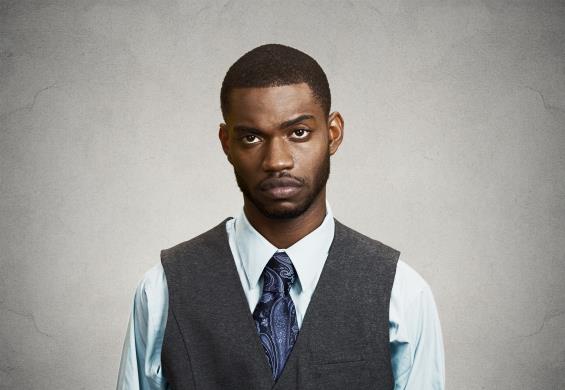 [Speaker Notes: Todd is a 21 year old college student under watch care at WABC.   
Lately, he has been more and more withdrawn and rarely leaves his dorm room.  He had pledged a fraternity but he no longer attends those meetings and social functions. 
He talks a lot about conspiracy theories.  He thinks his phone is being tapped and that his professors are watching his movements through the television.
He used to make A’s and B’s in his classes, but he is now getting C’s and D’s on his assignments.
Todd’s roommate got worried and staged an intervention.  Todd’s parents arrived on campus from Ohio and he appeared to be talking to himself and talking to people that weren’t really there.]
What is PSYCHOSIS?
A mental health problem in which a person has lost some contact with reality, resulting in severe disturbances in thinking, emotion and behavior.

Disorders in which psychosis may occur are less common than other mental disorders.  These disorders include:
Schizophrenia
Bipolar disorder
Psychotic depression
Schizoaffective disorder
Early intervention for people with psychosis is critical.  

The longer the delay between the onset of treatment, the less likely the person is to recover.
[Speaker Notes: People can also experience drug induced psychosis, but once drug affects subside, so do sx. 

The most common disorder in which psychosis is a feature is schizophrenia.  Schizophrenia does not mean “split personality”.  The term comes from the Greek word for “fractured mind” and refers to changes in mental function where thoughts and perceptions become disordered.
Delusions:  False beliefs of persecution, guilt, having a special mission, or being under outside control.  Although the delusions may seem bizarre to others, they are very real to the person experiencing them.
Hallucinations:  Hearing voices or seeing/feeling/tasting/smelling things that aren’t actually there.  They can be very frightening.  They seem very real.  
Thinking difficulties:  Difficulties in concentration, memory, planning, reasoning, communicating, completing daily tasks 
Loss of drive, blunted emotions, social withdrawal
Affects 1.4 million Americans (0.45%) each year.  Most experience their first episode between the ages of 15 and 25. May have either a slow or a rapid onset.
Schizophrenia knows no racial, cultural or economic boundaries.  It affects males more than females.]
Suicide Crisis Signs
Increased hopelessness/decreased purpose in life/reasons to live/ no way out
Threatens to hurt or kill themselves
Talking or writing about death, dying, or suicide
Starts making plans and preparations
Increased use of alcohol and other drugs
Engage in impulsive/risky behaviors 
Dramatic changes in mood, withdrawn
Unexplained anger, rage
Agitation, difficulties sleeping, or sleeping all the time
[Speaker Notes: Any one of those individuals could be vulnerabile to suicide

A leading cause of death at age 15-24 years ; Risk profiles for African Americans differ from those of White Americans1 ; Young AA women are at high risk for suicide thoughts and attempts ; Medically serious suicide attempts as high for young AA men compared to European-American men and women3


And often in response to some stress—loss of job relationship, identity?

Distal
Psychological problems

Psychology challenges 
Depression
Bipolar Disorder
Psychotic Disorders
Borderline Personality Disorder
Antisocial Personality Disorder

Prior history of Suicidal Behaviors
Genetics
Proximal
Cognitions or thought patterns
Stress
Substance Abuse and impulsivity

Suicidal Desire and Ideation1
Reasons for living
Wish to die/live
Frequency of ideation
Passive attempt
Desire for attempt
Expectancy of attempt
Lack of deterrents to attempt
Talk of death/suicide 
Resolved Plans and Preparations1
Sense of courage to attempt
Sense of competence to attempt
Availability of, means to and opportunity for attempt
Specificity of plan for attempt
Preparations for attempt]
Myth or Truth?
If you ask someone who is not suicidal if they have had thoughts about suicide, you run the risk of putting the idea in their head, leading them to have thoughts of suicide.
Myth
Do not be afraid to ask about suicidal thoughts

Talking about suicide does not increase the risk of suicidal behaviors (Gould et al., 2005)
On the contrary, people who are having suicidal thoughts report a reduction in distress when asked
Most people will not volunteer information about suicidal thoughts unless they are asked
[Speaker Notes: Passive
“Life is not worth living. I would be better off dead”

Active
“I think about harming myself or dying, but I don’t have a plan for how I would do it”

Specific Plans
“I have a plan for how to kill myself and I have the means to do it”]
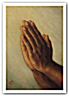 Healing activities
Exercise helps our bodies deal with the physiological results of stress. 

Prayer and meditation

Make a list of worrisome things. Writing down stressors make problems look more manageable. 

Be careful about ‘self-talk’!
14
[Speaker Notes: A study conducted at the 10th Annual African American Conference on Diabetes (2004) found that participants were more likely to pray when they felt depressed.]
Recovery and resilience:  Professionals who can help
Primary Care Physicians
May be the first professional someone turns to for help
Can rule out if there is a possible physical cause 
Can refer the person to a mental health professional
Psychiatrists 
Medical doctors who specialize in the treatment of mental disorders 
Experts in medication and can help people suffering side effects or interactions with other medications

Mental Health Professionals
Includes clinical social workers, psychiatric nurse practitioners, psychologists, licensed professional counselors who specialize in the treatment of mental health problems

Certified Peer Specialists
People who are on the road to recovery can help others
Receive training that allows them to use their own experiences to promote hope, personal responsibility, empowerment, education and self-determination
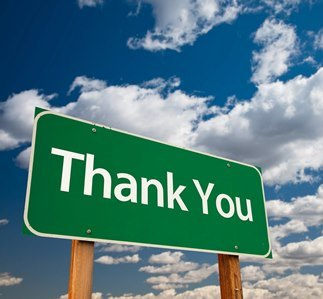